Домашний логопед
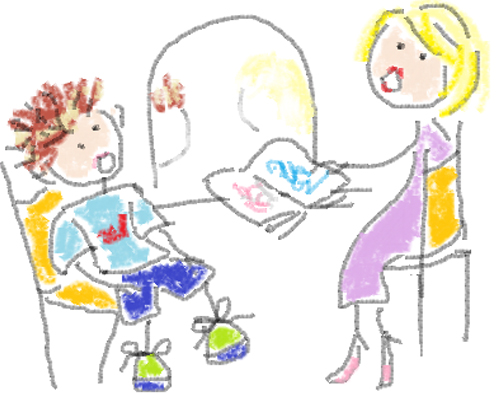 Логопункт
Исходя из условий работы с детьми на логопункте, эффективность коррекционной работы по исправлению нарушений речи зависит от совместных усилий логопеда и семьи!
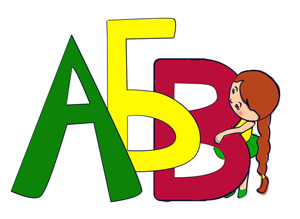 С
При правильном произношении звука [с]:
Губы в улыбке, зубы видны.
Зубы сближены, но не сомкнуты.
Широкий кончик языка находится за нижними резцами.
Передняя часть спинки языка образует щель с верхними зубами.
Боковые края спинки языка плотно прижаты к боковым зубам.
Посередине идет холодная струя воздуха.
Воздушная струя идет через рот.
Голосовые связки раскрыты, голос не звучит.
Нарушения произношения свистящих звуков: СИГМАТИЗМЫ
Межзубный,
Боковой,
Губно-зубной («Фобака», «фанки»)
Призубный («тобака», «танки»)
Шипящий («шобака», «шанки») …
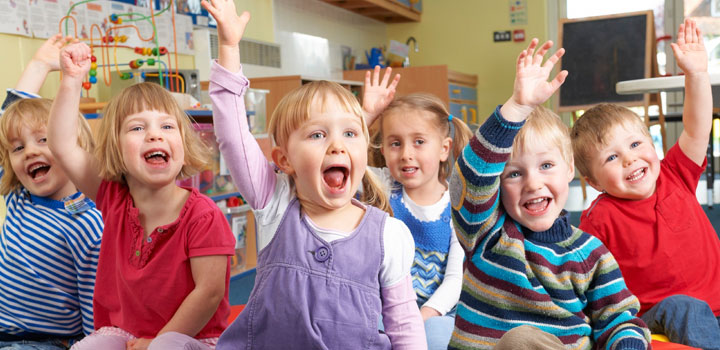 Что такое артикуляционная гимнастика?
Артикуляционная гимнастика – это комплекс специальных упражнений, направленных на развитие подвижности:
нижней челюсти;
губ;
языка;
мимических мышц.
Конечным итогом длительных занятий является правильное произношение звуков. 
Артикуляционная гимнастика играет большую роль в последующем овладении ребенком письменными навыками.
Зачем она нужна?
С помощью артикуляционной гимнастики  активно развиваются и укрепляются мышцы языка, нормализуется его тонус, и, как следствие, улучшается звукопроизношение
Артикуляционные упражнения для губ и языка
«Часики»
  Рот приоткрыт. Губы растянуты в улыбку. Кончи-
 ком узкого  языка попеременно тянуться к уголкам
  рта.
«Чистим зубки»
    Рот открыт. Языком двигать вправо и влево по внешней 
    поверхности верхних зубов (под счет до 10). Затем язык
    опустить к нижним зубам. Выполнять движения с внут-
    ренней стороны зубов.

«Качели»
    Рот открыт. Напряженным, узким языком тянуться 
    сначала к верхним, а затем к нижним зубам.
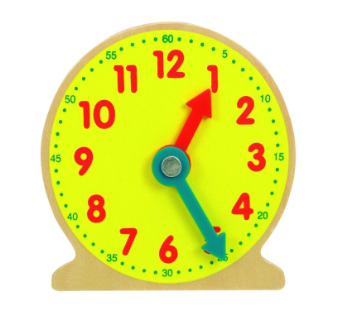 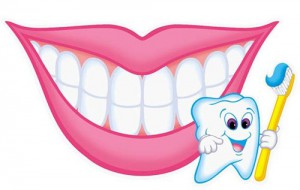 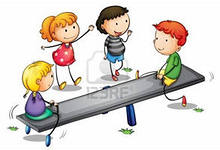 «Блинчик».
    Приоткрыть рот, широкий расслабленный  язык 
    лежит на нижней губе (10 секунд).
«Заборчик»
    Рот открыт. Верхние и нижние зубы обнажены.
   Губы растянуты в улыбке. 
«Киска сердится» («Горка»)
    Рот открыт. Кончик языка упирается 
     в нижние резцы, спинка языка 
     поднята вверх.
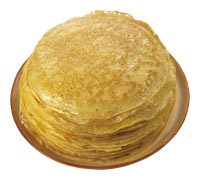 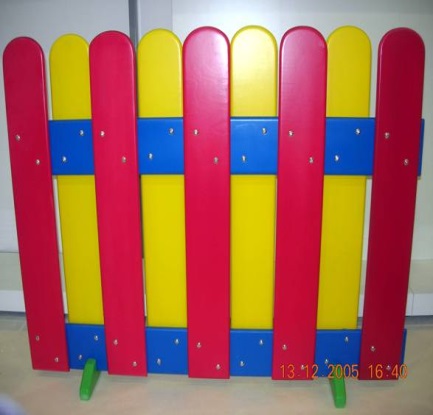 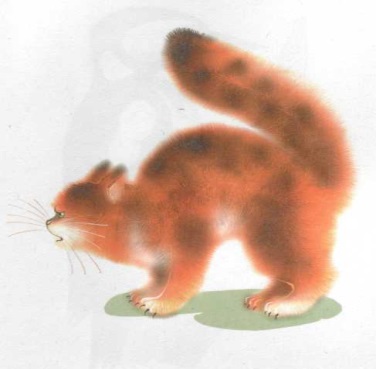 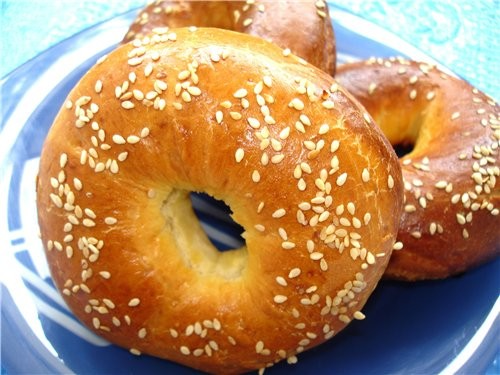 «Бублик»   /»Окошечко»/
  Зубы сомкнуты. Губы округлены и чуть вытя-
  нуты вперед. Верхние и нижние резцы 
   видны.

«Вкусное варенье»
    Рот открыт. Широким языком облизать 
верхнюю губу и убрать язык в глубь рта.


   «Чашечка»
  Рот широко открыт. Передний и боковые края
  широкого языка подняты, но не касаются зубов.
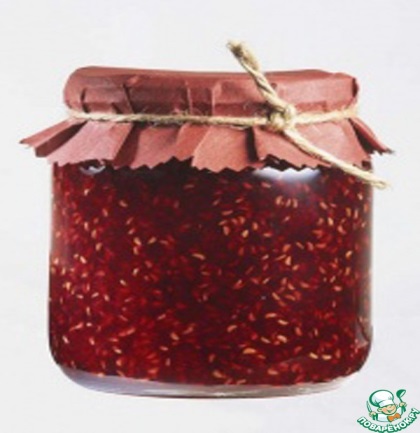 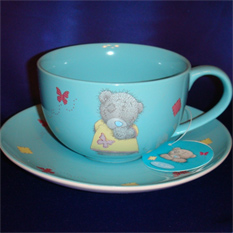 «Лошадка»
     Присосать язык к небу, щелкать языком. Цокать
     медленно, быстро и сильно, тянуть 
     подъязычную 
     связку.
    «Грибок» 
    Присосать язык к небу и удерживать 
   некоторое время.
    «Барабан»
   Открыть рот.  Поднять язык к «бугоркам» 
   за верхними зубами. Удерживая такое
       положение, произносить: «Д-д-д-д».
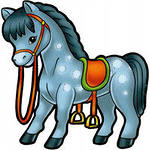 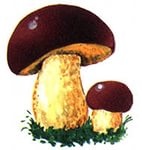 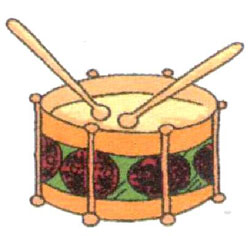 Для чего нужна дыхательная гимнастика?
Хороший (длительный, ровный) речевой выдох позволяет произносить звуки правильно, делает речь плавной и понятной окружающим. 
Правильное  речевое  дыхание – основа  для  нормального  звукопроизношения, речи  в  целом. Некоторые  звуки  требуют  энергичного  сильного  выдоха, сильной  воздушной  струи.
Дыхательная гимнастика
«Полный животик/воздушный шарик».
(базовое упражнение: развитие правильного дыхания)
Руку кладем на живот. 
Вдох через нос 
(коротко и легко), 
животик надувается 
как шарик, 
выдох через рот 
(медленно, плавно)
Повторить упражнение 3 раза
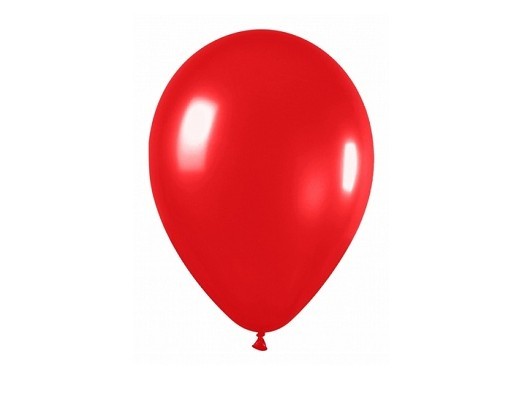 «Носик дышит»
Закрыть пальчиком одну из ноздрей. Вдох через одну ноздрю (коротко) Выдох (медленно и плавно). Аналогично с другой ноздрей. 
Повторить упражнение 3 раза
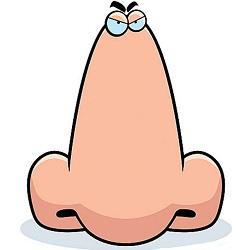 «Греем ручки»
Подставляем ладошки ко рту. Вдох носом (коротко и легко)  Выдох через рот (медленно и плавно)- «согреваем руки» Повторить упражнение 3 раза
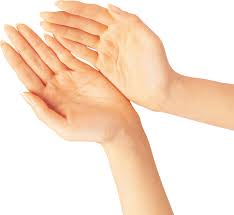 «Остужаем блинчик»
Высунуть язычок. Положить его на нижнюю губу. Вдох носом (коротко) Подуть на кончик высунутого языка (медленно и плавно). 
Повторить упражнение 3 раза
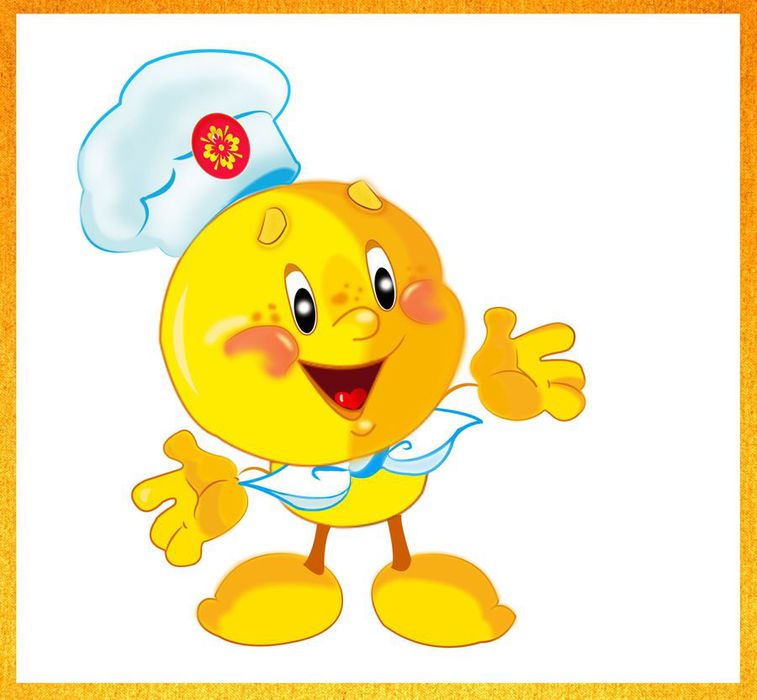 «Заморозим подбородок» 
Верхней губой закрыть нижнюю (так, чтобы нижняя губа была НЕ видна) Вдох носом  (коротко), выдох через рот – дуем на подбородок (плавно и медленно) Повторить упражнение 3 раза
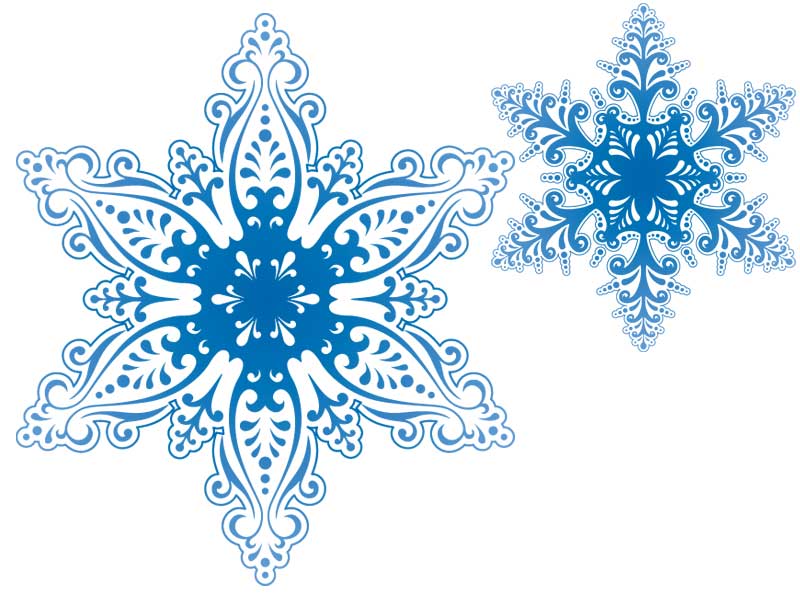 «Фокусник»
Высунуть язык, удерживать его  в форме чашечки. Вдох через нос (коротко) Выдох через рот – дуем на кончик носа (медленно и плавно)
Повторить упражнение 3 раза
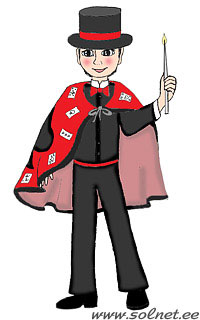 Логопедические домашние задания..?
Артикуляционная гимнастика
Важно: регулярность
Как? Где?
Перед зеркалом (в первое время), по дороге в садик, во время утреннего умывания
Дыхательная  гимнастика
Важно: регулярность
Как? Где?
Дома, после сна, перед сном, на улице
Автоматизируем звуки в речи
Важно: регулярность
Как? Где?
Везде! (по дороге домой, в автобусе, дома, после еды, перед сном…)
Например: 
Произносить изолированно изучаемый звук (например, по дороге в садик- «Шипим» «Рычим», «свистим»…)
Придумать (слоги) слова на заданный звук, составить с этими словами предложения, попросить определить ребенка, где стоит конкретный звук (например, звук С) в данном слове (в начале, середине, конце)
Поиграть в игру «Один-много» с придуманными ребенком словами 
 Поиграть в игру «Запомни-повтори»: перечислить слова с автоматизируемым звуком (не более пяти-семи) и попросить ребенка вспомнить и повторить услышанные слова
Поиграть в игру: «Найди самое короткое/длинное  слово» (среди перечисленных) и т.д.
Таким образом, домашние задания превращаются не в рутинное занятие, а в «образ жизни» на время занятий с логопедом.
 Мы держим свой артикуляционный аппарат
    «в тонусе», «не даем ему расслабиться» и звуки вводятся в нашу речь быстрее. Плюс- развиваем память, мышление, внимание, речевой слух, повышаем грамотность.
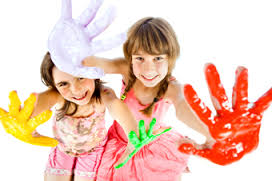